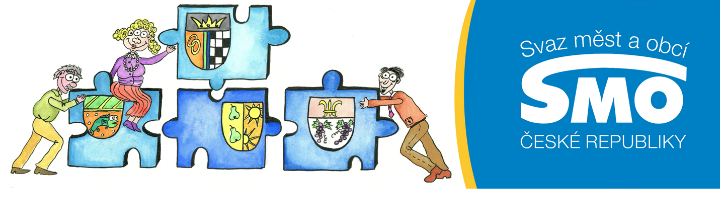 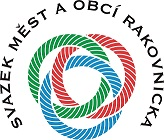 „OBCE SOBĚ“
„Systémová podpora rozvoje meziobecní spolupráce v ČR v rámci území správních obvodů obcí s rozšířenou působností“
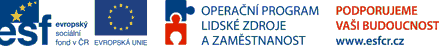 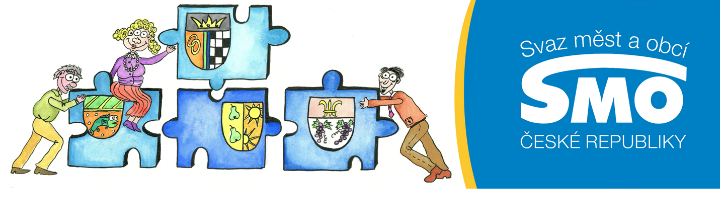 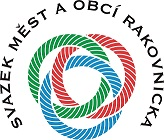 Základní informace o projektu
Zdroj OP LZZ 
Doba trvání 1.5.2013 do 30.6.2015,
 pro smluvní partnery od 1.11. 2013
Žadatel je Svaz měst a obcí ČR
Smluvní partneři obce či svazky obcí, i nečlenské obce SMO ČR
Finanční příspěvek cca 2,5 mil Kč/smluvní partner
pro Rakovnicko 2,354 tis Kč
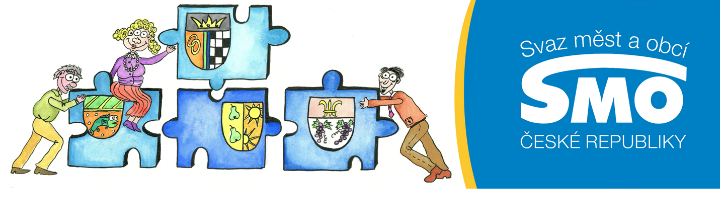 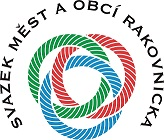 Zdůvodnění projektu
Vysoká fragmentace sídelní struktury (po r. 1989 osamostatnění více než 2000 obcí, 80% obcí méně než 1000 obyvatel)
Dvě řešení:
 Slučování obcí (Švédsko, Dánsko)
Spolupráce obcí (Francie, Itálie) -> podpora ze strany státu
SMO ČR podporuje meziobecní spolupráci
Dlouhodobá spolupráce SMO ČR s Ministerstvem vnitra ČR (od r.2002)
Chybí koncepce meziobecní spolupráce a legislativní rámec
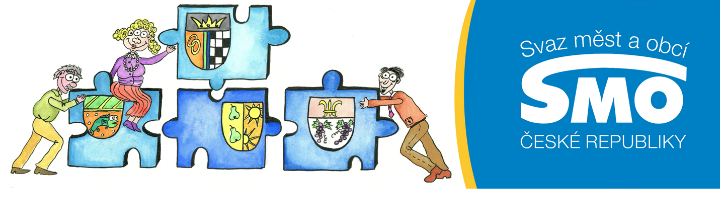 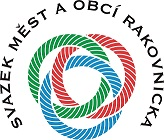 Proč území ORP?
Meziobecní spolupráce musí probíhat ve skutečně funkční územní jednotce s přirozeným jádrem (dojížďka, vyjížďka)
Územní jednotky ORP (205 + Praha) více odpovídají socioekonomické struktuře než předchozích 77 okresů
Slabé stránky existujících mikroregionů; slabá funkčnost území, absence přirozeného jádra, nepokrytí celého území ČR
Obce s vyššími kompetencemi NEJSOU NADŘÍZENY obcím s nižšími kompetencemi, samostatné působnosti mají  dle zákona stejnou. ALE výkon přenesené působnosti u obcí s vyšší kategorií OVLIVŇUJE i výkon samosprávy u OBCÍ S NIŽŠÍ KATEGORIÍ ->jednotlivé úkoly nelze řešit izolovaně ->vzniká potřeba spolupráce!
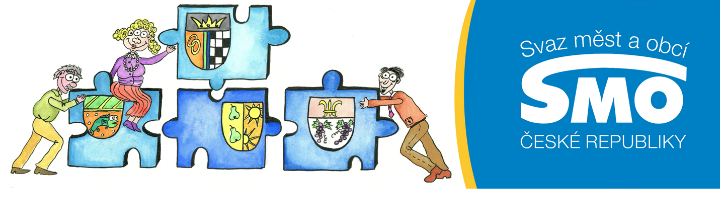 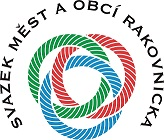 Proč území ORP?
Spádové, funkční (nodální) území
Centrum vyšších služeb (střední školy, specializované zdrav. zařízení, pracovní příležitosti, kultura)
Historické a místní souvislosti
Aktivity státu i krajů již směřují vůči takto  vymezeným územím (např. vymezení hospodářsky slabých regionů)
 rozvojová opatření
 dotační tituly
 Strategie regionálního rozvoje ČR na léta 2014-2020
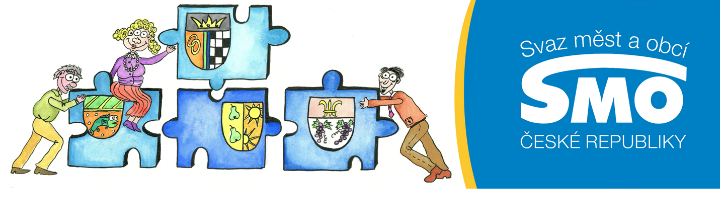 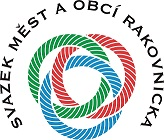 Meziobecní spolupráce dle legislativy
Zákon č.128/2000 Sb., o  obcích
Činnost DSO dle právní úpravy definována velmi široce
		„ochrana a prosazování společných zájmů“
Základ pro spolupráci v samostatné působnosti obcí
Nelze využít DSO pro účely klasické veřejné správy
Chybí právní forma sdružování pokud jde o povinné úkoly samospráv
Pro spolupráci s dalšími subjekty lze využít ustanovení občanského i obchodního práva (i NNO) -> účast v MAS
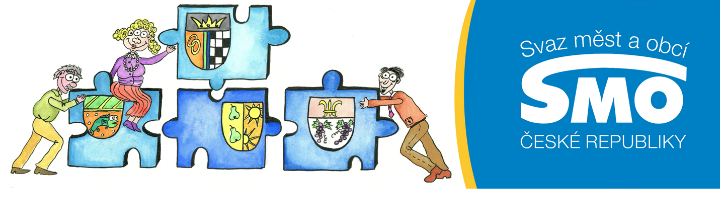 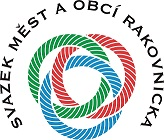 Navrhované řešení SMO ČR
Využít území ORP pro účely meziobecní spolupráce ->pokrytí celé ČR
Zahrnout do meziobecní spolupráce významné sektorové politiky ovlivňující situaci v obcích a kvalitu života (vzdělávání, sociální a zdravotní politika, životní prostředí, dopravní a zemědělská politika atd.)
Návrh vytvoření/transformace „Svazku obcí územního obvodu ORP“
Nastavení koordinačních a rozhodovacích mechanismů prostřednictvím „Sboru starostů“
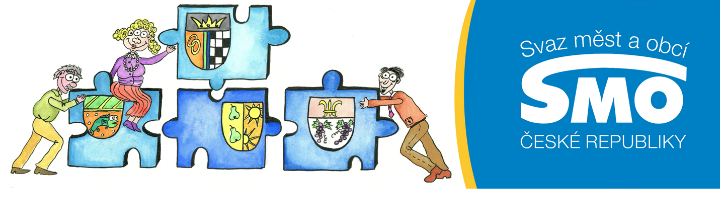 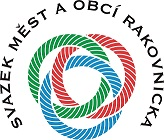 Navrhované řešení SMO ČR
Možné úkoly a činnosti nového/transformovaného Svazku
Diskusní platforma pro formulování společných záměrů
Platforma pro koordinaci postupů při zajištění dostupnosti veřejných služeb v kompetenci obcí a služeb zajišťovaných veřejným sektorem
Instituce prosazující své zájmy  u ostatních subjektů veřejné správy a sektoru
Instituce prosazující své zájmy při spolupráci s ostatními aktéry v regionu
Platforma pro vytváření společných rozvojových záměrů
Platforma pro  podporu činnosti stávajících účelových mikroregionů
Atd.
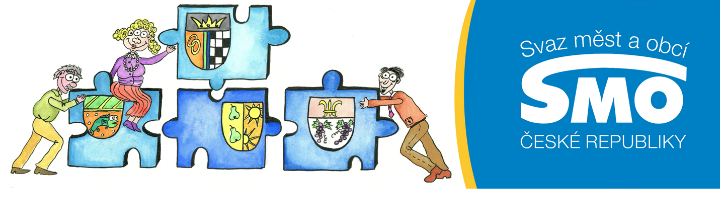 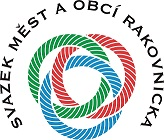 Cíle projektu
Prokázat, že vzájemná spolupráce obcí je prospěšná:
Z hlediska finanční úspory (výběr dodavatele, zajištění služeb, administrace)
Z hlediska zkvalitnění výkonu veřejné správy (veřejné zakázky, odborné zázemí v oblasti účetnictví a právních služeb, administrace poplatků)
Z hlediska zkvalitnění poskytovaných veřejných služeb (cestovní ruch, základní školství, sociální služby)
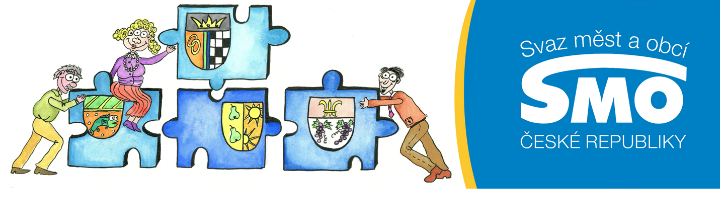 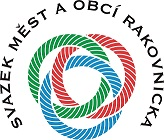 Výstupy projektu
Motivující starostové: Ing. Zdeněk Nejdl, Mgr. Tomáš Valer
Realizační tým složený z: koordinátorky meziobecní spolupráce, pracovnice strategie a analýzy, asistenta, tematického experta
Zpracovaná analýza vybraných oblastí celého území ORP 
Předškolní a školní vzdělávání
Sociální služby
Odpadové hospodářství
Volitelné téma….
Analýza činnosti stávajících svazků ->transformace svazků „monotematických“ na svazek s širokou mírou působnosti